Verb To Be
Affirmative
Negative
Interrogative
Subject Pronouns
I
You
He
She
It
We
You
They
First let’s review the Subject Pronouns. But don’t forget they are not the verb to be.
Affirmative Form
I am
You are
He is
She is
It is
We are
You are        
They are
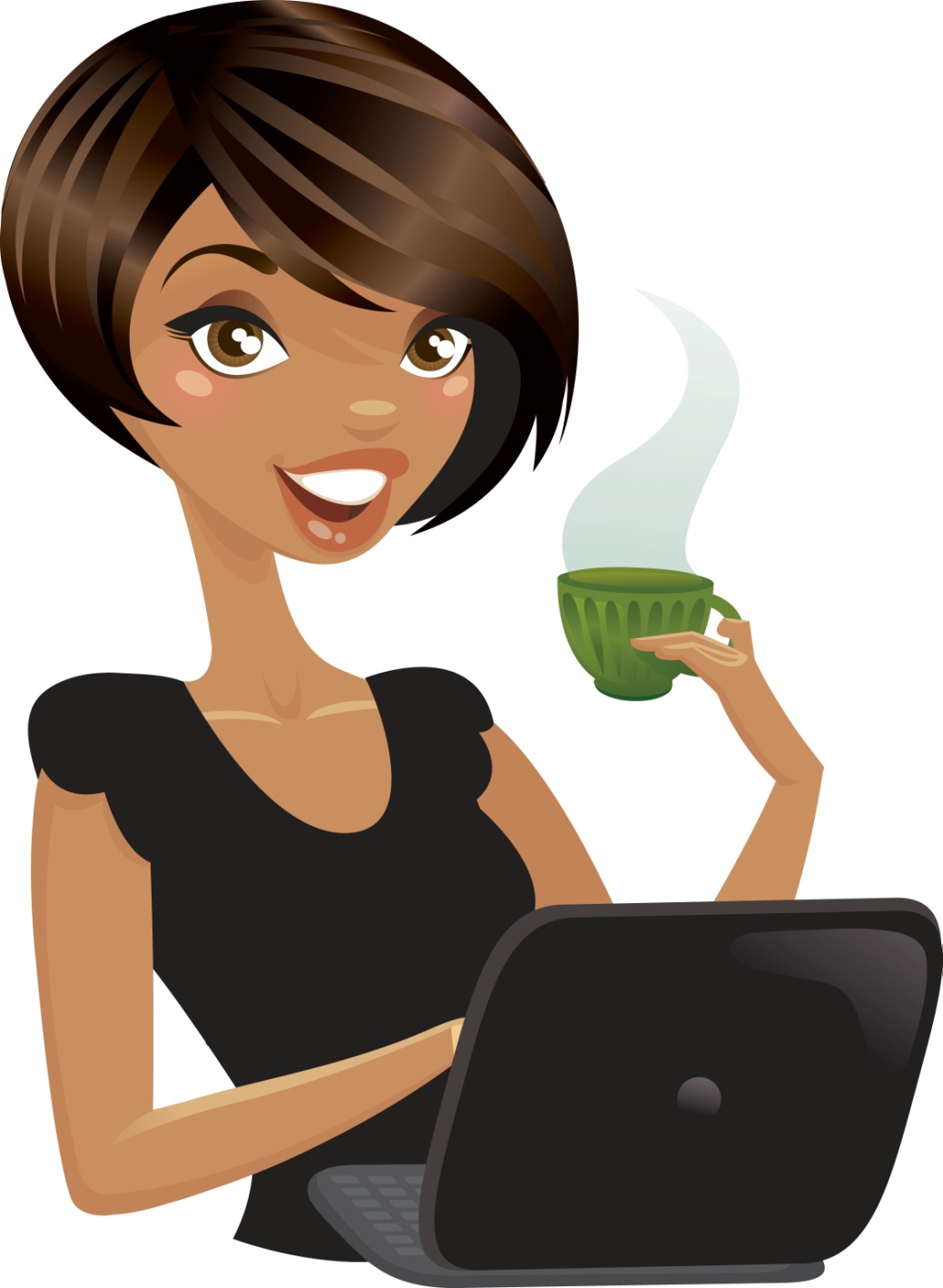 Hello, I am Priscila.
You are very beautiful!
Thank you!
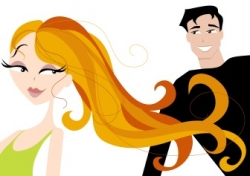 He is the president of the United States.
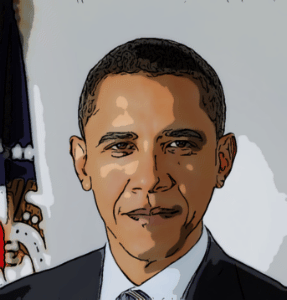 She is famous and rich.
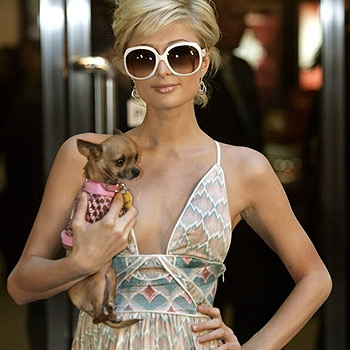 It is a wonderful film.
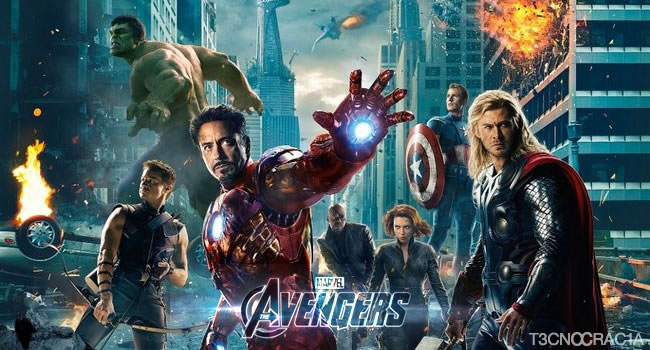 We are at home.
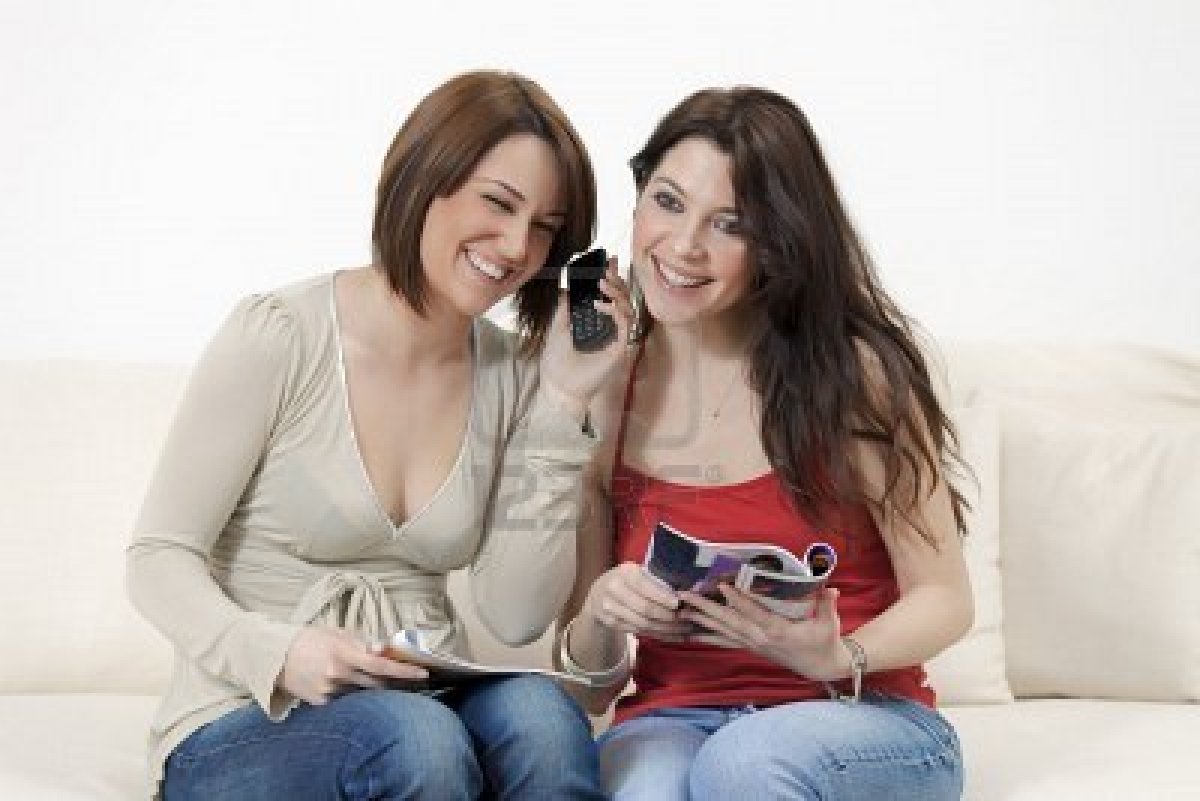 They are brothers.
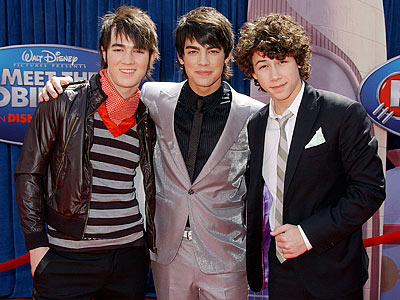 Affirmative Sentences
I am from Brazil.
You are a student.
He is intelligent.
She is Japanese.
It is difficult.
We are Brazilian.
You are students.
They are from England.
Affirmative Form and Contracted Form
I am               / I’m
You are         / You’re
He is             / He’s
She is            / She’s
It is               / It’s
We are         / We’re
You are        / You’re
They are      / They’re
Affirmative Sentences – Contracted Forms
I’m from Brazil.
You’re a student.
He’s intelligent.
She’s Japanese.
It’s difficult.
We’re Brazilian.
You’re students.
They’re from England.
Negative Form
I am not
You are not
He is not
She is not
It is not
We are not
You are not       
They are not
Negative Sentences
I am not from Argentina.
You are not a student.
He is not Canadian.
She is not Spanish.
It is not beautiful.
We are not friends.
You are not from this class.
They are not my brothers.
Negative Form and Contracted Forms
I am not            /I’m not 
You are not       /You’re not / You aren’t
He is not           /He’s not / He isn’t
She is not          /She’s not / She isn’t
It is not             /It’s not / It isn’t
We are not       / We’re not / We aren’t
You are not      /You’re not / You aren’t
They are not    /They’re not / They aren’t
Interrogative Form
Am I?
Are you?
Is he?
Is she?
Is it?
Are we?
Are you?
Are they?
To make questions in English it is necessary to use the inversion of the subject pronoun and the verb to be.
?
YOU
ARE
Am I right?
No, you are not./
No, you aren’t
Yes, you are.
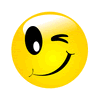 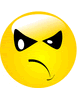 Are you American?
No, I’m not.
Yes, I am.
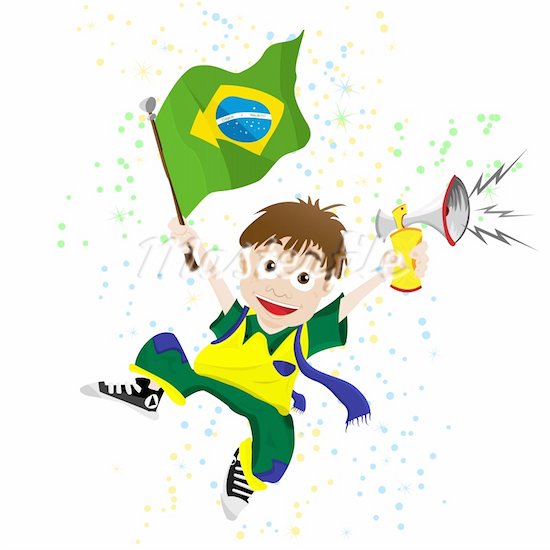 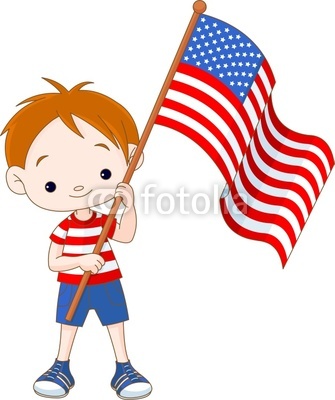 Is he married?
No, he is not.
No, he isn’t.
Yes, he is.
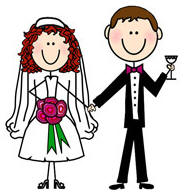 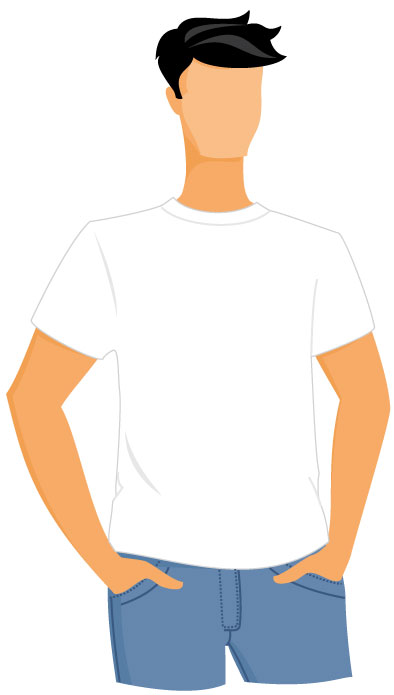 Is she a teacher?
No, she is not./
No, she isn’t.
Yes, she is.
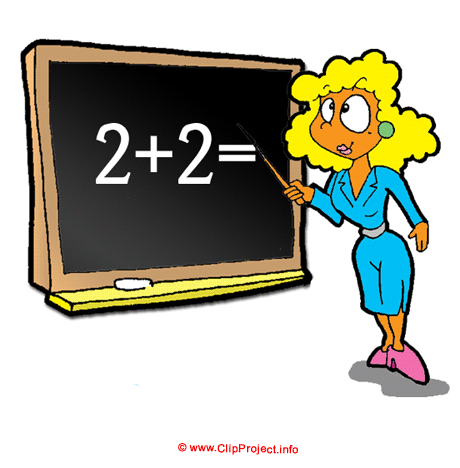 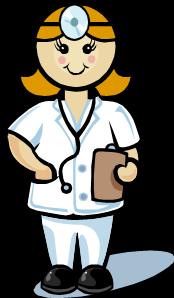 Is it difficult?
Yes, it is.
No, it is not./
No, it isn’t.
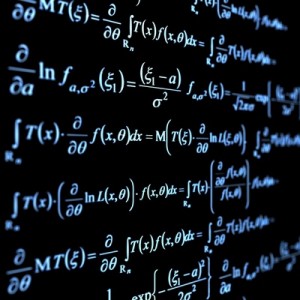 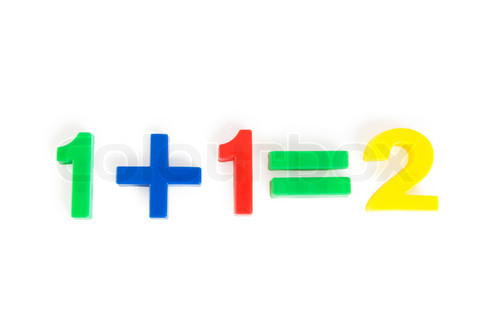 Are we late?
No, we are not./
No, we aren’t.
Yes, we are.
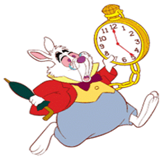 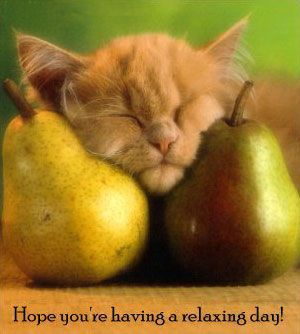 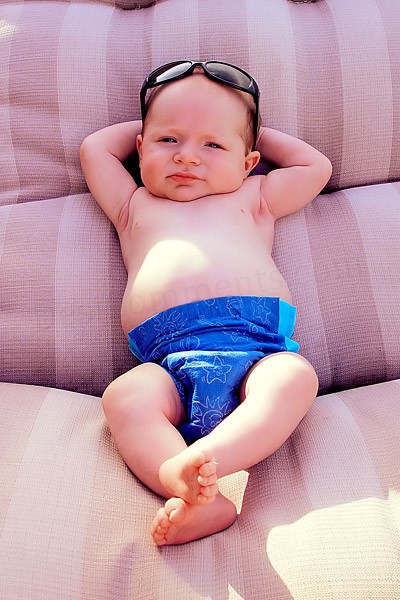 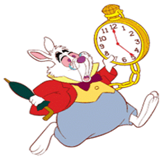 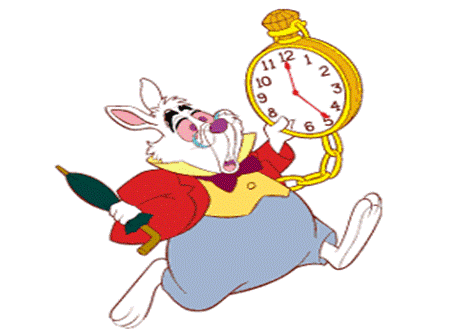 Are you from Brazil?
No, we are not./
No, we aren’t.
Yes, we are.
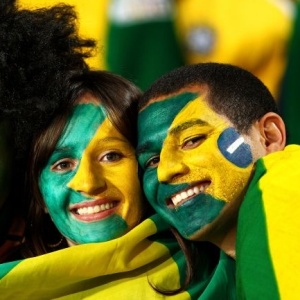 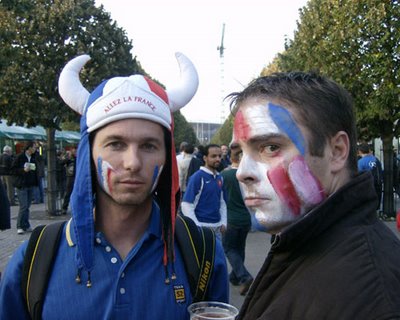 Are they friends?
No, they are not./
No, they aren’t.
Yes, they are.
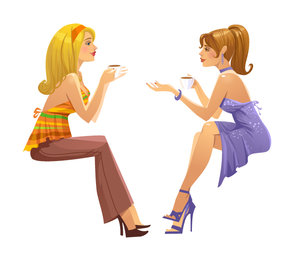 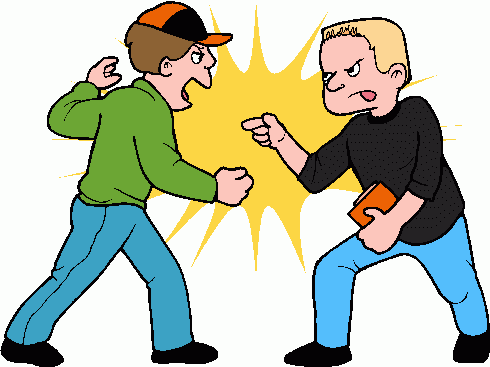 The EndThanks for watching!
Adriana Pires